17 Karnaugh
(k-map)
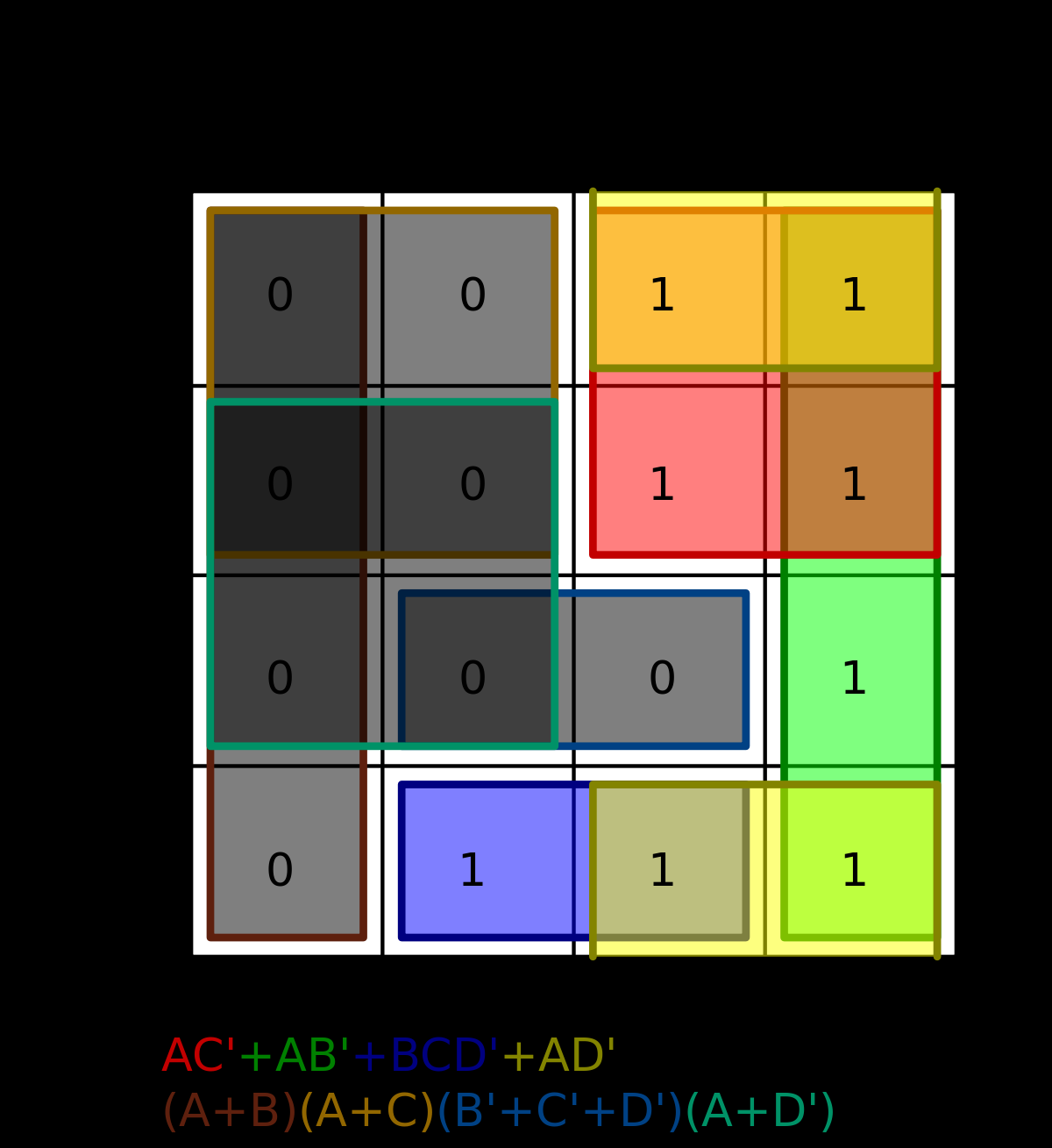 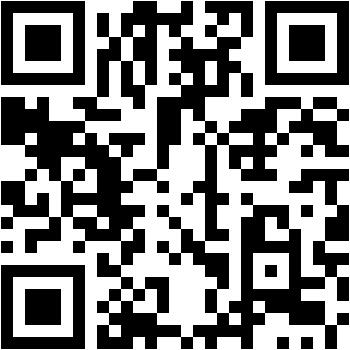 https://moodle.tktk.ee/mod/scorm/view.php?id=123132
Digi 17.1
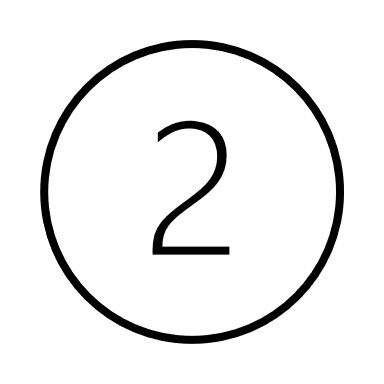 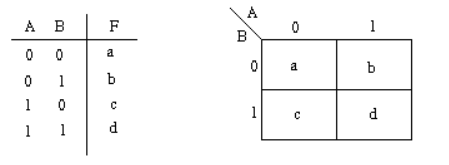 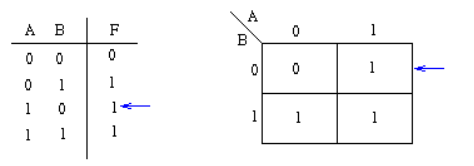 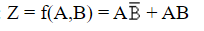 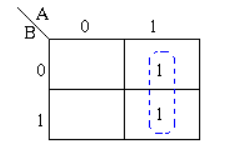 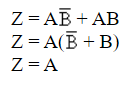 [Speaker Notes: Consider the following map. The function plotted is: Z = f(A,B) = A + AB

Note that values of the input variables form the rows and columns. That is the logic values of the variables A and B (with one denoting true form and zero denoting false form) form the head of the rows and columns respectively.
Bear in mind that the above map is a one dimensional type which can be used to simplify an expression in two variables.
There is a two-dimensional map that can be used for up to four variables, and a three-dimensional map for up to six variables.
Using algebraic simplification,

Z = A + AB
Z = A( + B)
Z = A
Variable B becomes redundant due to Boolean Theorem T9a.

Referring to the map above, the two adjacent 1's are grouped together. Through inspection it can be seen that variable B has its true and false form within the group. This eliminates variable B leaving only variable A which only has its true form. The minimised answer therefore is Z = A.]
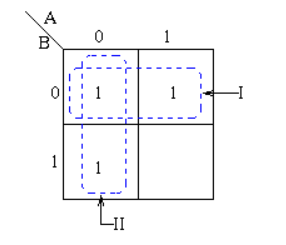 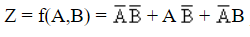 [Speaker Notes: Consider the expression Z = f(A,B) =  + A  + B plotted on the Karnaugh map:

Pairs of 1's are grouped as shown above, and the simplified answer is obtained by using the following steps:

Note that two groups can be formed for the example given above, bearing in mind that the largest rectangular clusters that can be made consist of two 1s. Notice that a 1 can belong to more than one group.
The first group labelled I, consists of two 1s which correspond to A = 0, B = 0 and A = 1, B = 0. Put in another way, all squares in this example that correspond to the area of the map where B = 0 contains 1s, independent of the value of A. So when B = 0 the output is 1. The expression of the output will contain the term 

For group labelled II corresponds to the area of the map where A = 0. The group can therefore be defined as . This implies that when A = 0 the output is 1. The output is therefore 1 whenever B = 0 and A = 0
Hence the simplified answer is Z =]
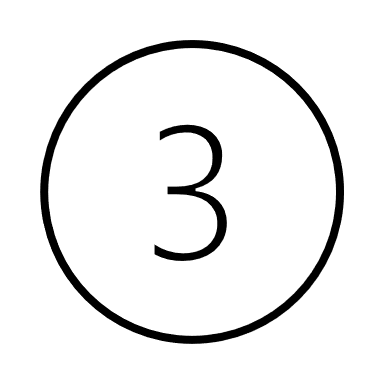 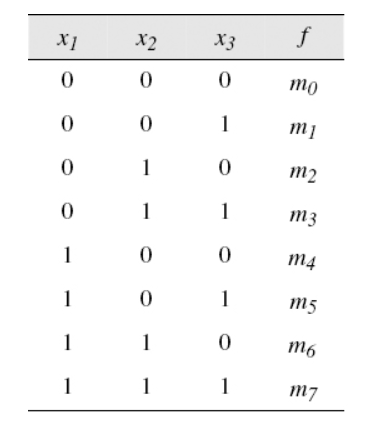 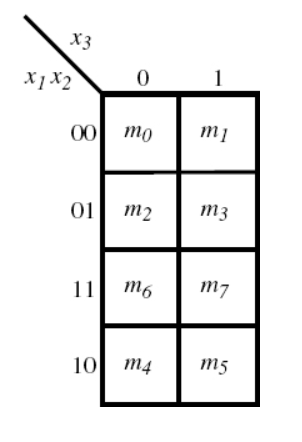 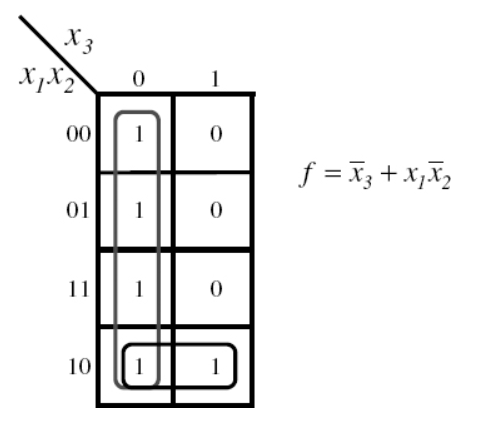 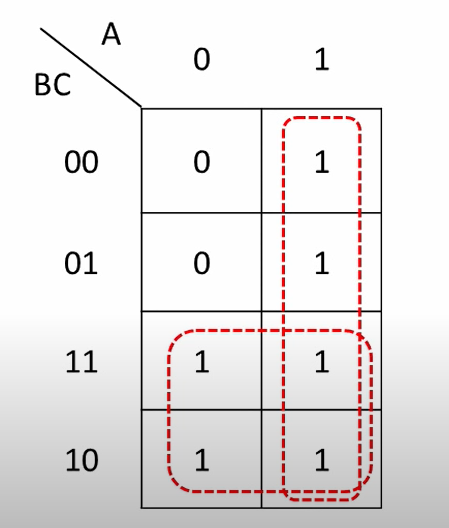 A 0R B
B 0R A
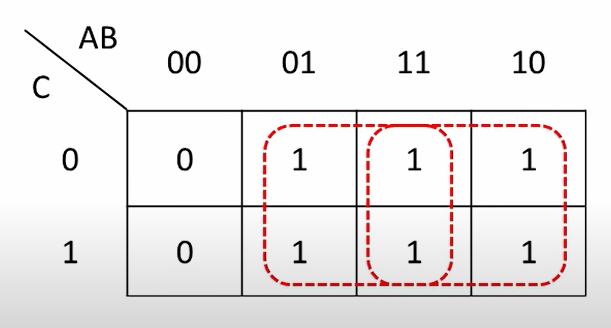 1,2,4,8,
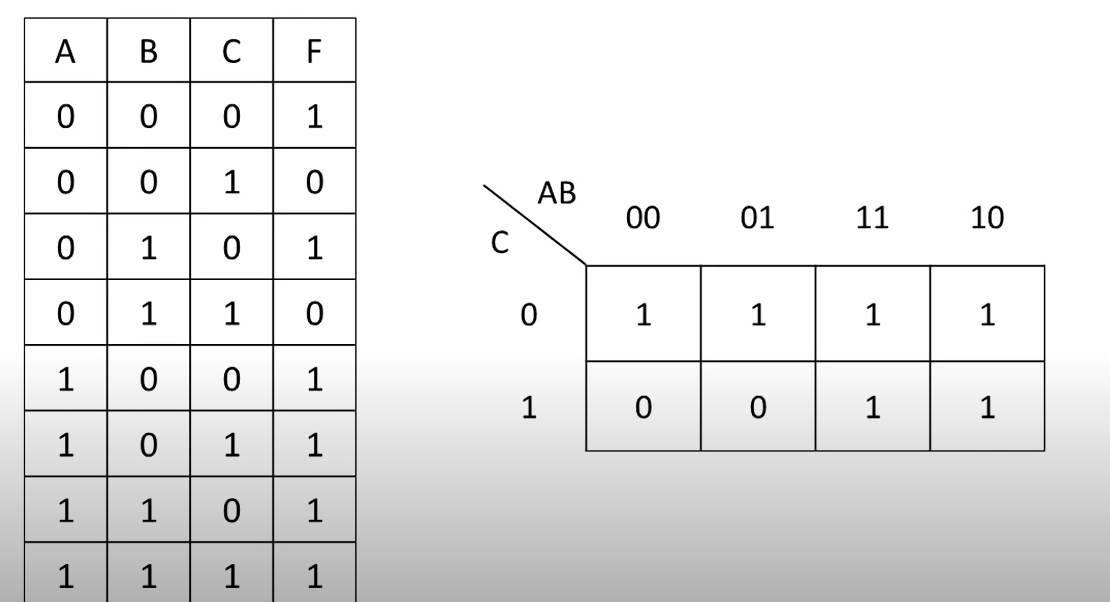 [Speaker Notes: https://www.youtube.com/watch?v=3vkMgTmieZI&t=626s]
NOT C OR A
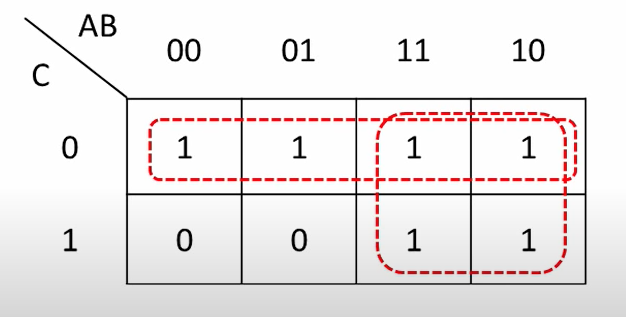 A And B
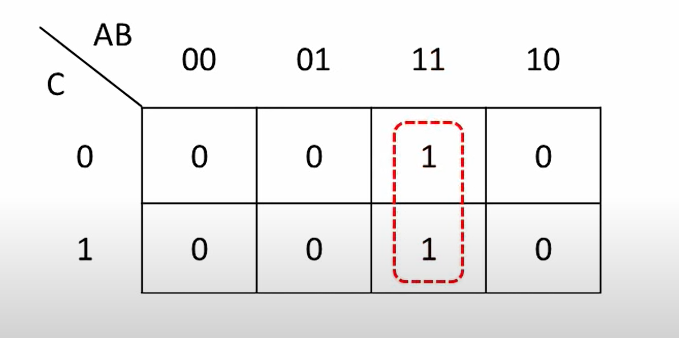 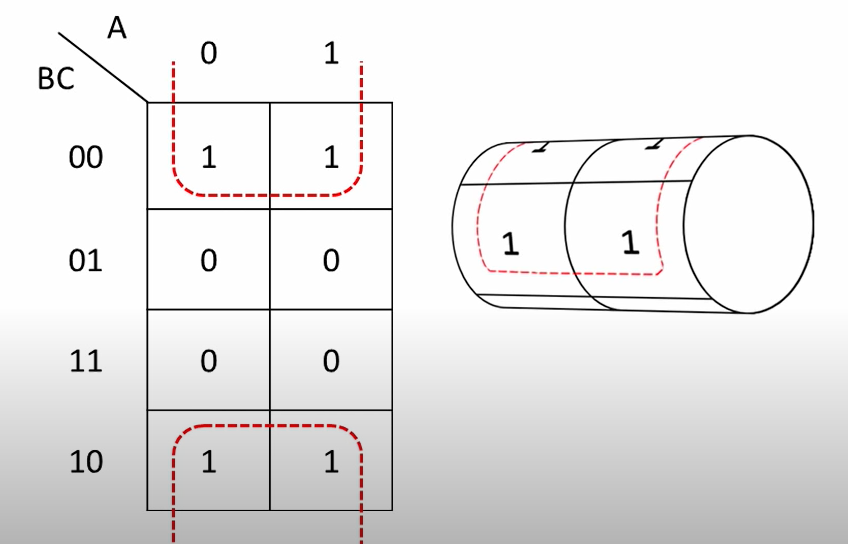 NOT C
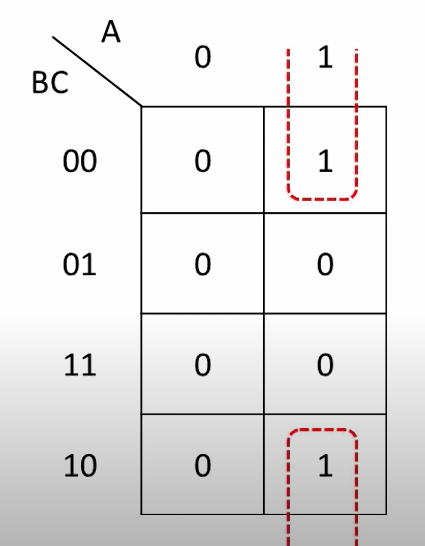 A And not C
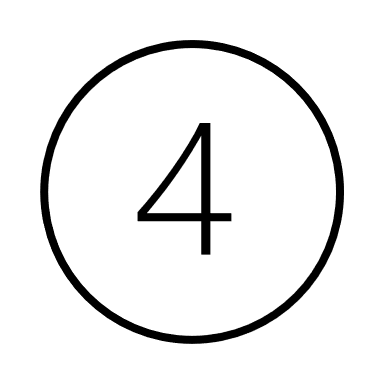 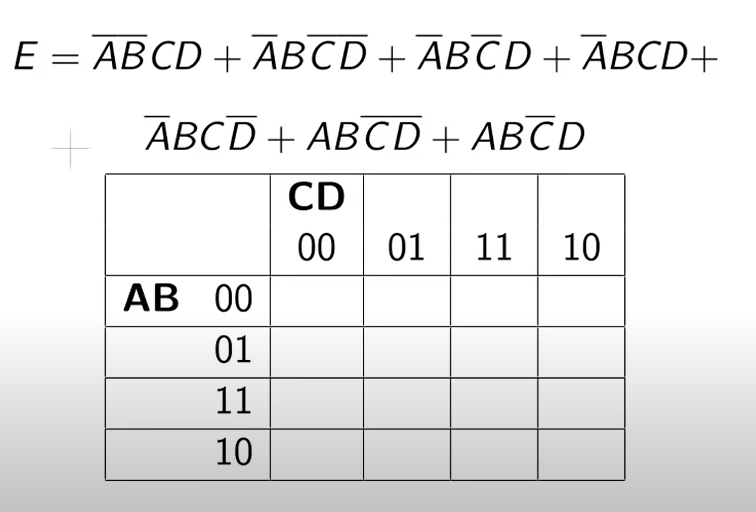 [Speaker Notes: https://www.youtube.com/watch?v=Enb3C4yZ5rw]
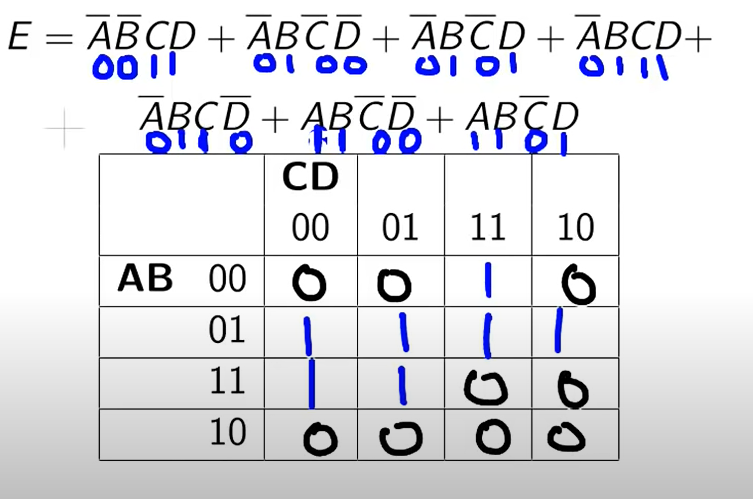 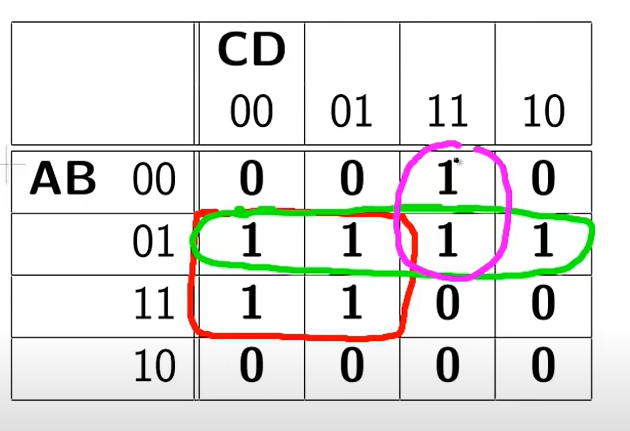 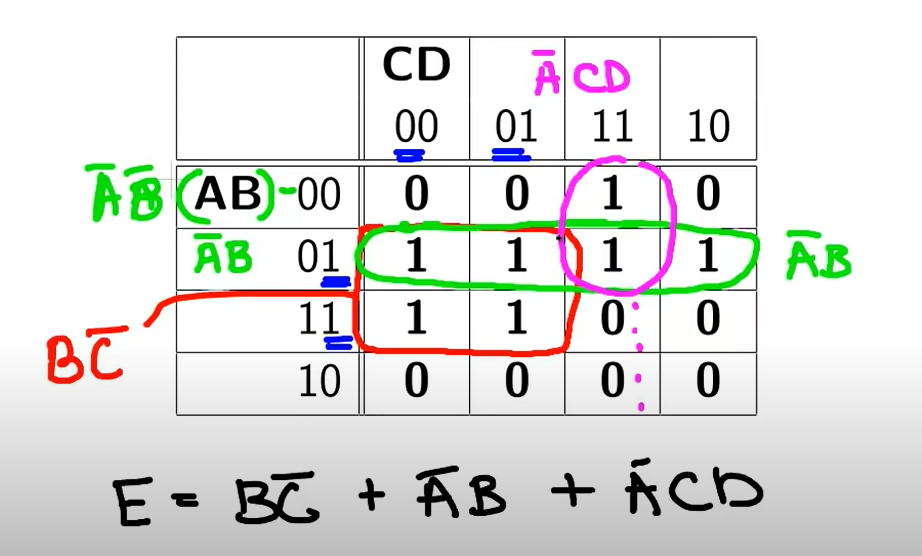 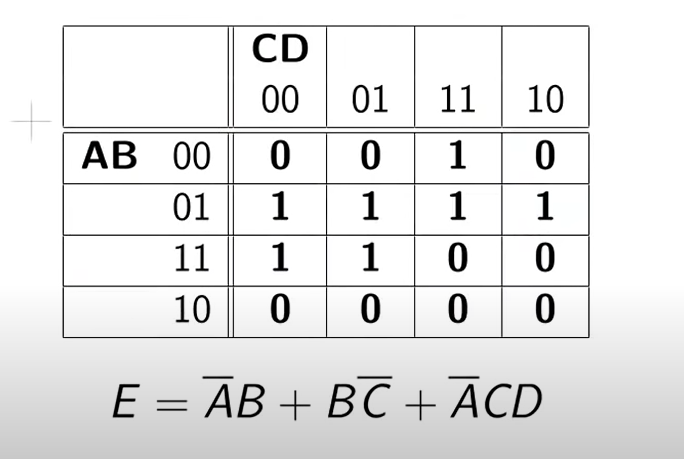 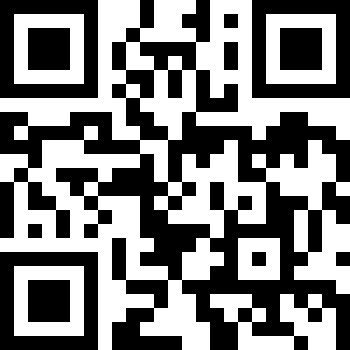 http://www.32x8.com/index.html